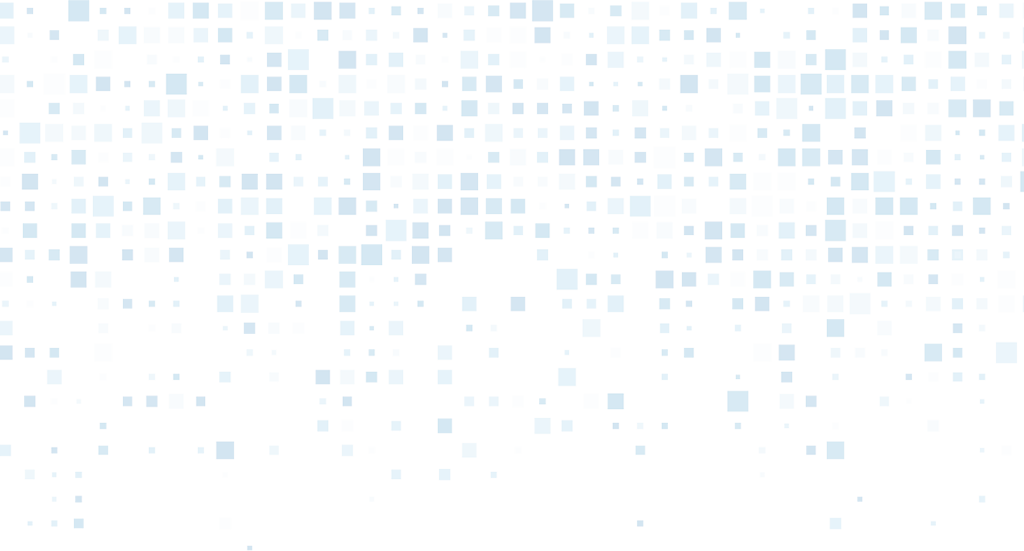 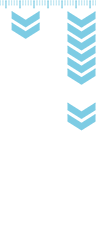 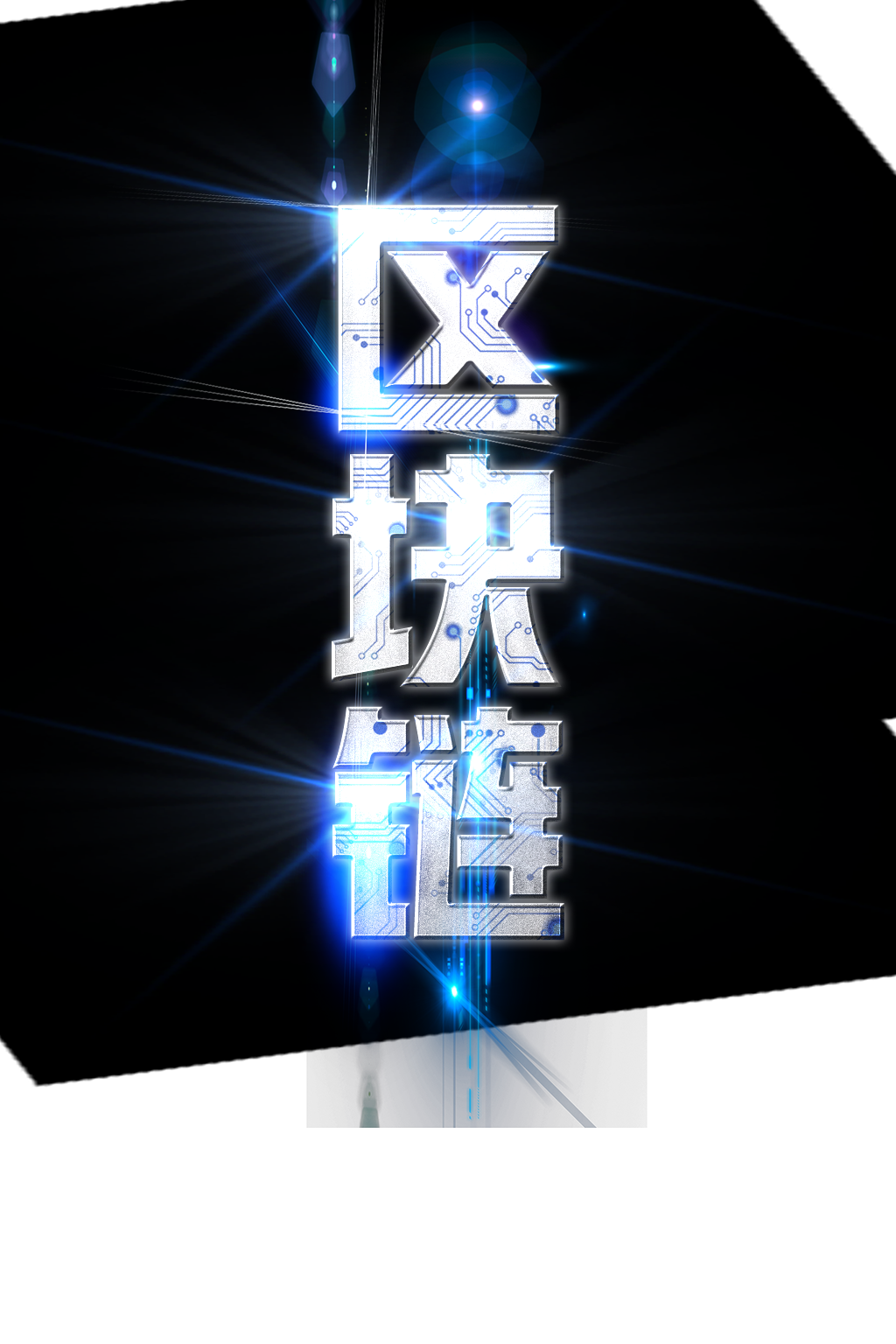 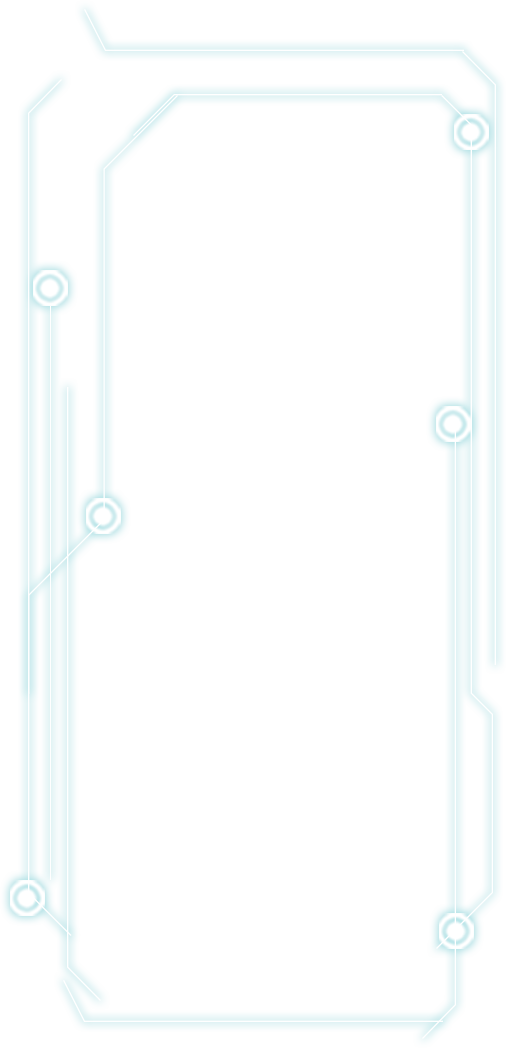 04
财务融资计划
01
公司与团队
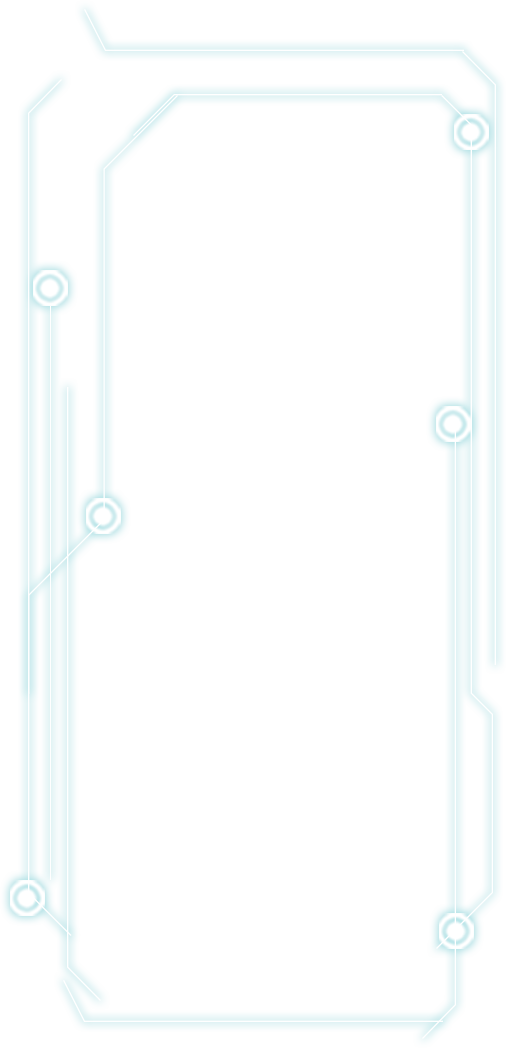 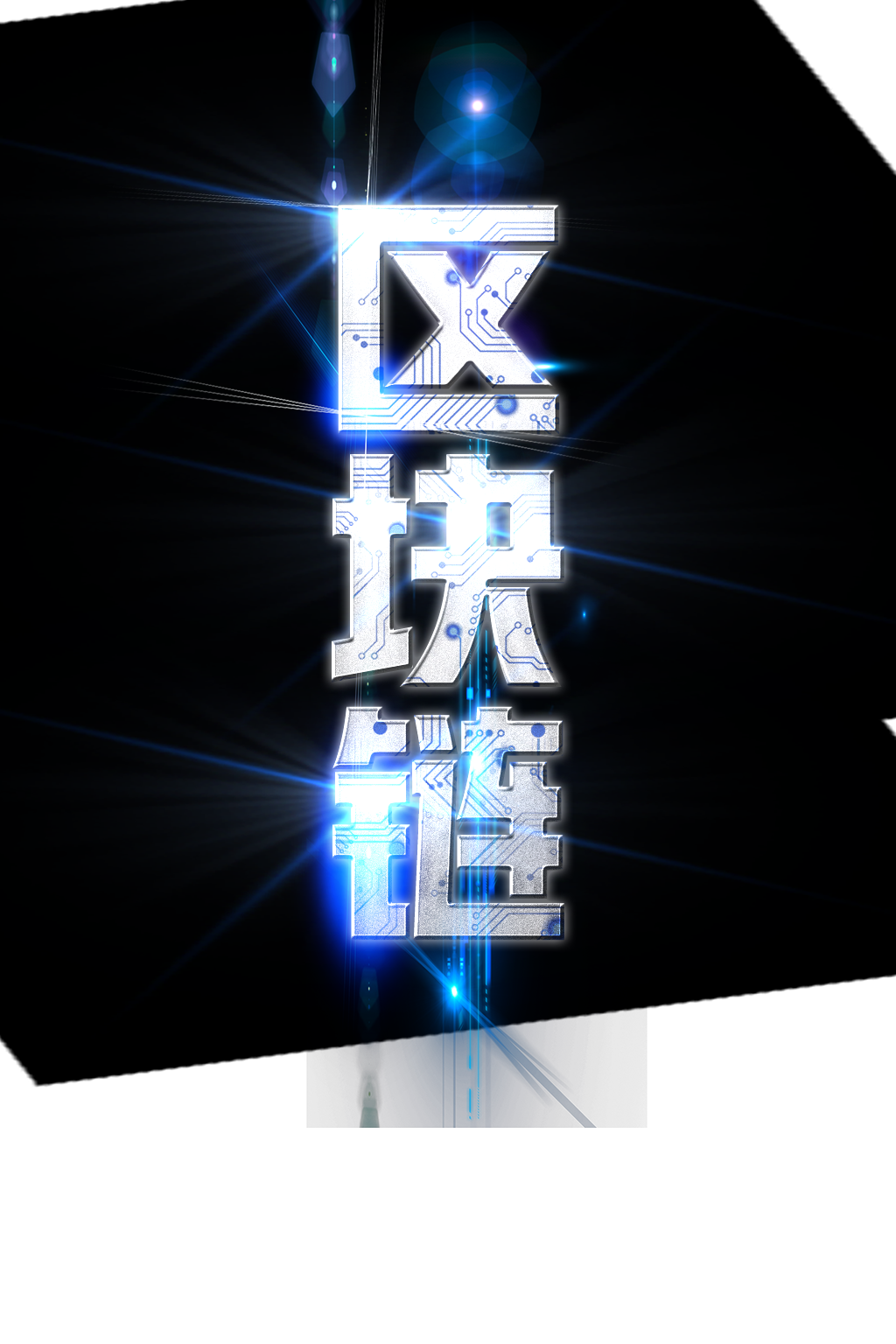 02
产品项目介绍
03
产品运营规划
CONTENTS
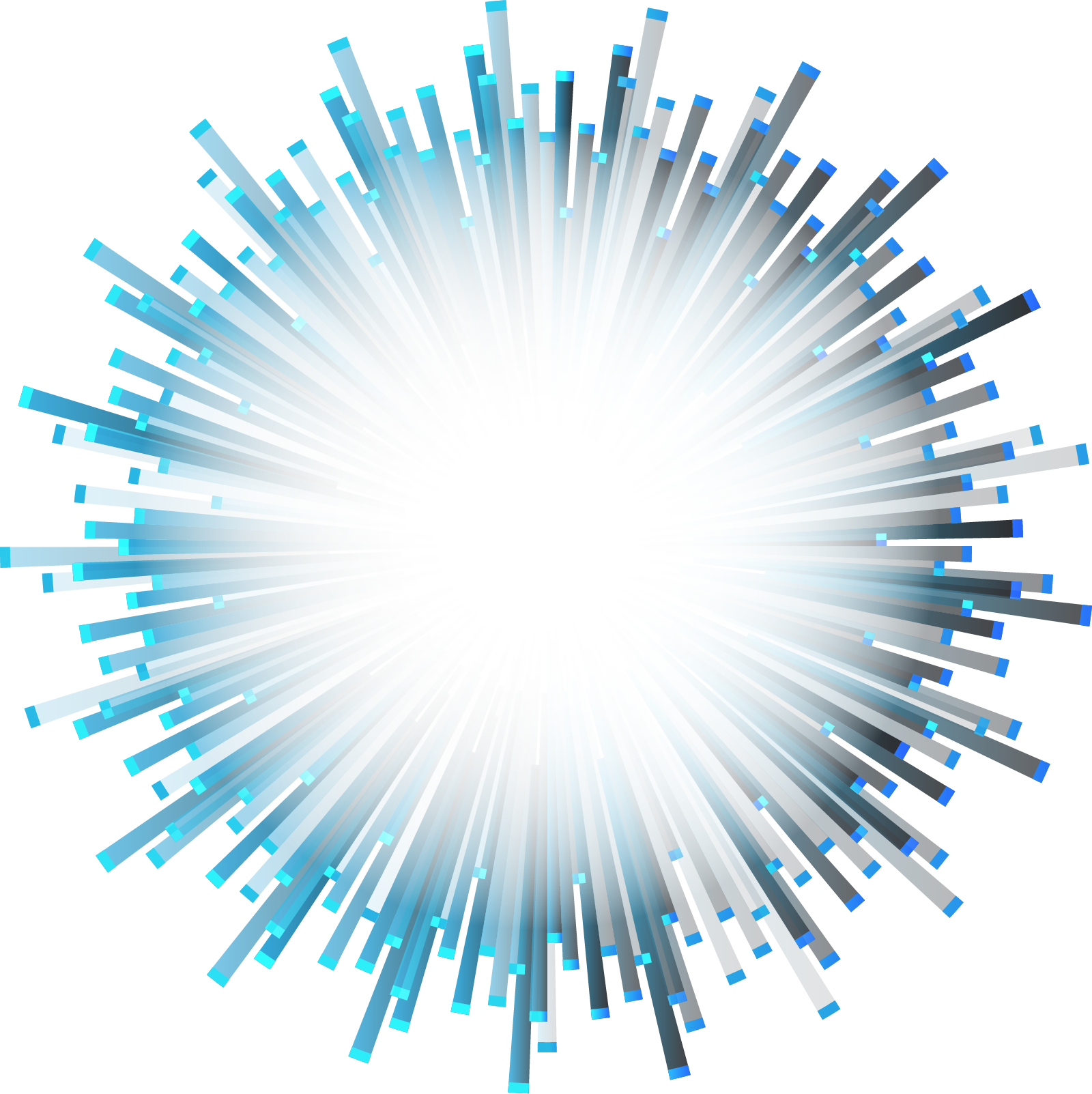 01
公司与团队
公司与团队
The user can demonstrate on a projector or computerprint
用户可以在投影仪或者计算机上进行演示也可以将演示文稿打印出来制作成胶片以便应用到更广泛的领域中
公司介绍
用户可以在投影仪或者计算机上进行演示也可以将演示文稿打印出来制作成胶片以便应用到更广泛的领域中
公司与团队
The user can demonstrate on a projector or computerprint
项目团队简介
用户可以在投影仪或者计算机上进行演示也可以将演示文稿打印出来制作成胶片以便应用到更广泛的领域中用户可以在用户可以在投影仪或者计算机上进行演示也可以将演示文稿打印出来制作成胶片以便应用到更广泛的领域中投影仪或者计算机上进行演示也可以将演示文稿打印出来制作成胶片以便应用到更广泛的领域中
公司与团队
The user can demonstrate on a projector or computerprint
企业理念
用户可以在投影仪或者计算机上进行演示也可以将演示文稿打印出来制作成胶片以便应用到更广泛的领域中
用户可以在投影仪或者计算机上进行演示
用户可以在投影仪或者计算机上进行演示
用户可以在投影仪或者计算机上进行演示
公司与团队
The user can demonstrate on a projector or computerprint
公司大事记
用户可以在投影仪或者计算机上进行演示也可以将演示文稿打印出来制作成胶片以便应用到更广泛的领域中用户可以在投影仪或者计算机上进行演示也可以将演示文稿打印出来制作成胶片以便应用到更广泛的领域中
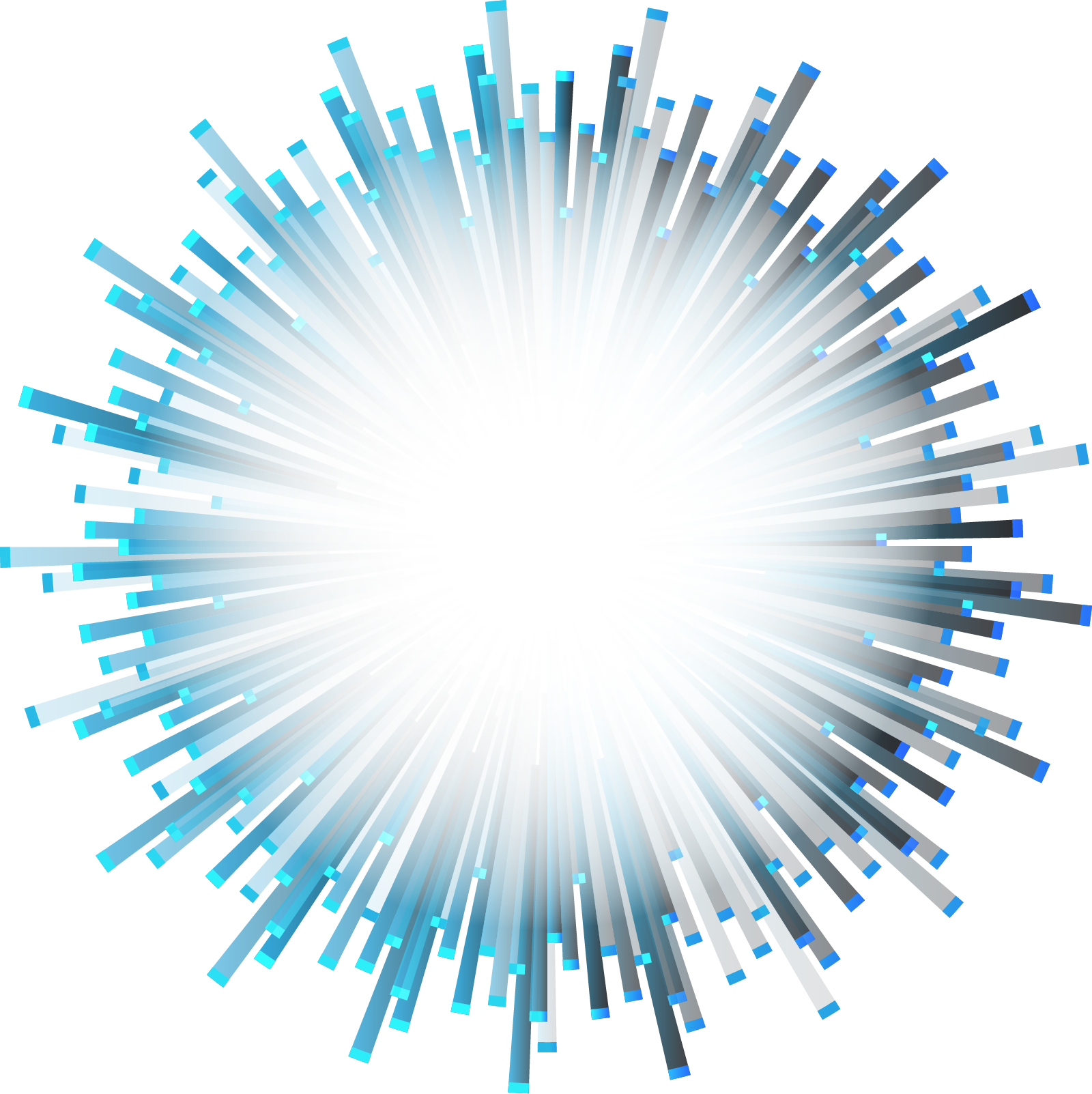 02
产品项目介绍
产品项目介绍
The user can demonstrate on a projector or computerprint
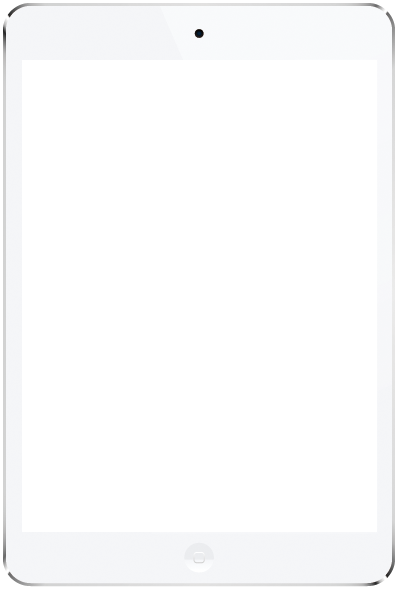 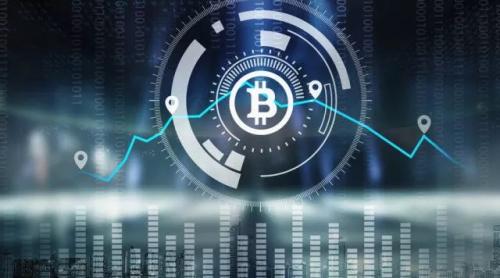 Click here to add words
Click here to add words
Click here to add words
Click here to add words
Click here to add words
产品项目介绍
The user can demonstrate on a projector or computerprint
项目来源
项目来源
项目来源
用户可以在投影仪或者计算机上进行演示也可以将演示文稿打印出来制作成胶片以便应用到更广泛的领域中
用户可以在投影仪或者计算机上进行演示也可以将演示文稿打印出来制作成胶片以便应用到更广泛的领域中
用户可以在投影仪或者计算机上进行演示也可以将演示文稿打印出来制作成胶片以便应用到更广泛的领域中
产品项目介绍
The user can demonstrate on a projector or computerprint
用户可以在投影仪或者计算机上进行演示也可以将演示文稿打印出来制作成胶片
用户可以在投影仪或者计算机上进行演示也可以将演示文稿打印出来制作成胶片
用户可以在投影仪或者计算机上进行演示也可以将演示文稿打印出来制作成胶片
用户可以在投影仪或者计算机上进行演示也可以将演示文稿打印出来制作成胶片
产品项目介绍
The user can demonstrate on a projector or computerprint
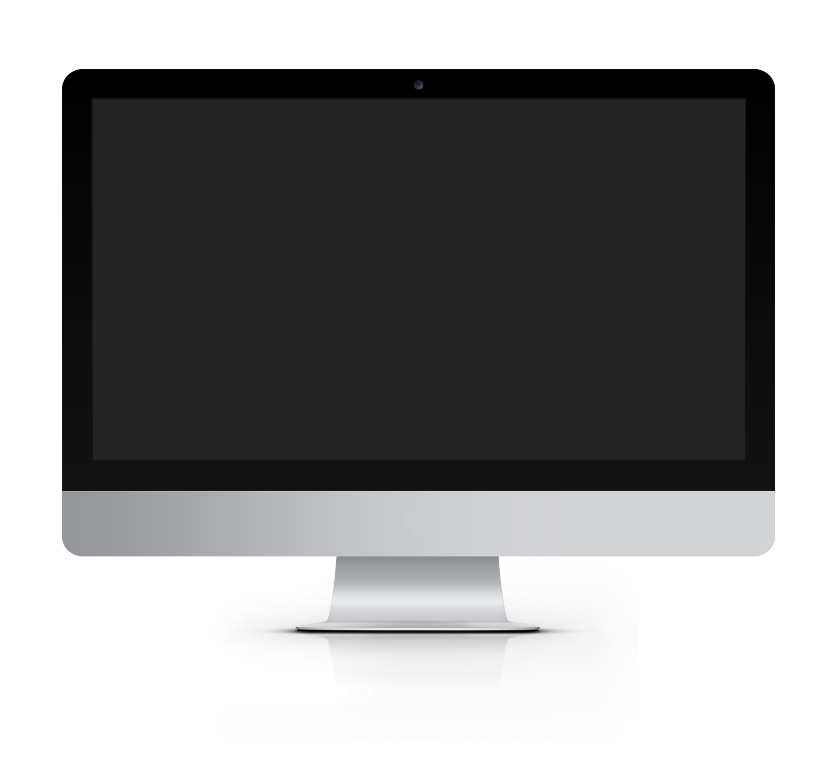 需求分析
用户可以在投影仪或者计算机上进行演示也可以将演示文稿打印出来制作成胶片以便应用到更广泛的领域中
用户可以在投影仪或者计算机上进行演示
用户可以在投影仪或者计算机上进行演示
产品项目介绍
The user can demonstrate on a projector or computerprint
我们的优势
我们的优势
我们的优势
用户可以在投影仪或者计算机上进行演示也可以将演示文稿打印出来制作成胶片以便应用到更广泛的领域中
用户可以在投影仪或者计算机上进行演示也可以将演示文稿打印出来制作成胶片以便应用到更广泛的领域中
用户可以在投影仪或者计算机上进行演示也可以将演示文稿打印出来制作成胶片以便应用到更广泛的领域中
标题
产品项目介绍
The user can demonstrate on a projector or computerprint
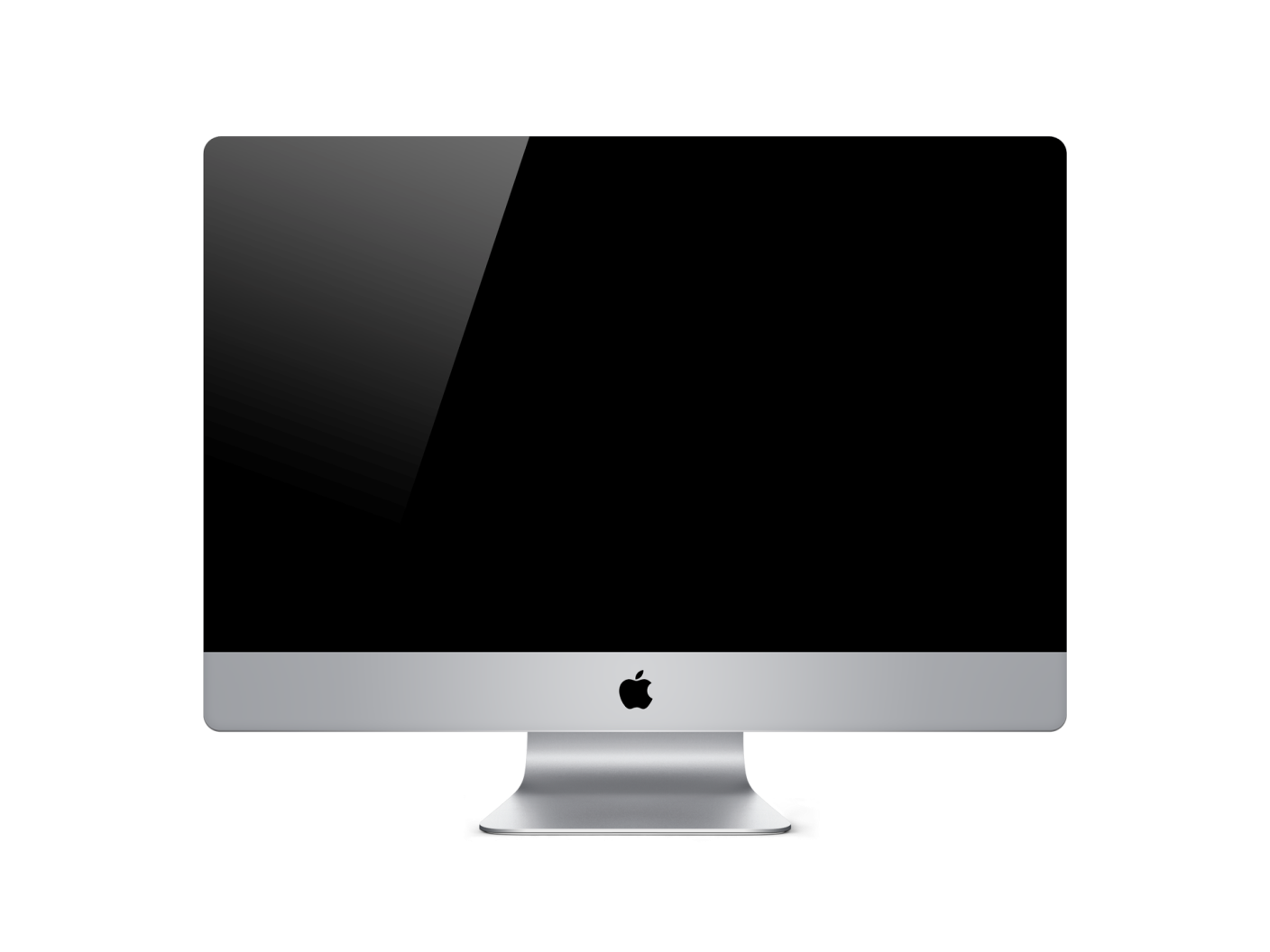 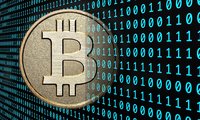 行业前景
用户可以在投影仪或者计算机上进行演示也可以将演示文稿打印出来制作成胶片以便应用到更广泛的领域中
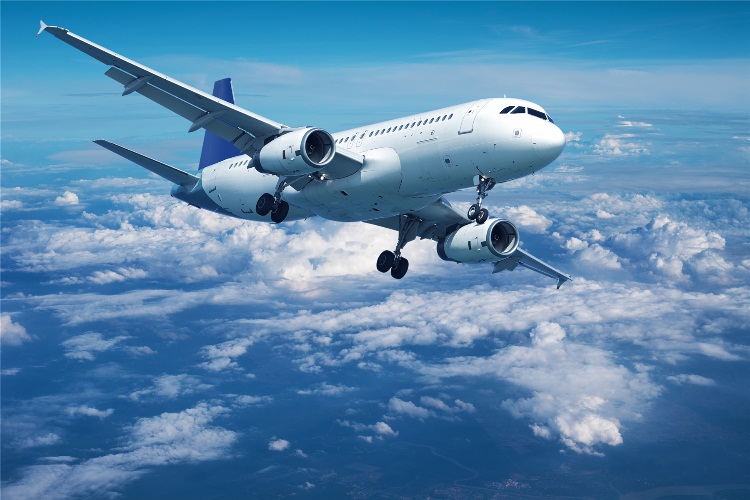 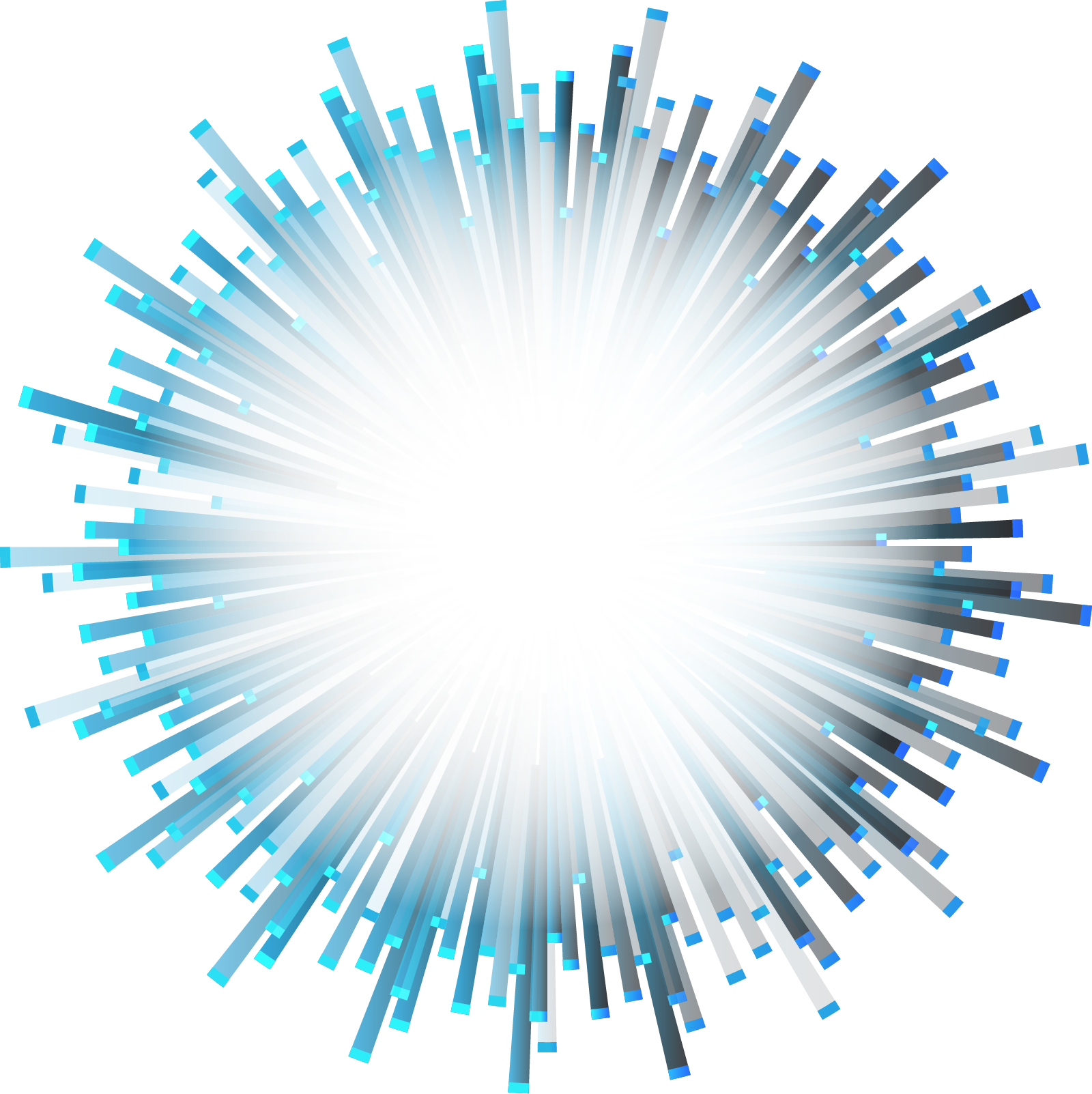 03
产品运营规划
产品运营规划
The user can demonstrate on a projector or computerprint
01
04
03
02
标题文字添加
标题文字添加
标题文字添加
标题文字添加
标题文字添加
标题文字添加
标题文字添加
标题文字添加
标题文字添加
标题文字添加
标题文字添加
标题文字添加
产品运营规划
The user can demonstrate on a projector or computerprint
推广方案
推广方案
推广方案
推广方案
用户可以在投影仪或者计算机上进行演示也可以
用户可以在投影仪或者计算机上进行演示也可以
用户可以在投影仪或者计算机上进行演示也可以
用户可以在投影仪或者计算机上进行演示也可以
产品运营规划
The user can demonstrate on a projector or computerprint
2
3
1
利润来源分析
利润来源分析
利润来源分析
用户可以在投影仪或者计算机上进行演示也可以将演示文稿打印出来制作成胶片以便应用到更广泛的领域中
用户可以在投影仪或者计算机上进行演示也可以将演示文稿打印出来制作成胶片以便应用到更广泛的领域中
用户可以在投影仪或者计算机上进行演示也可以将演示文稿打印出来制作成胶片以便应用到更广泛的领域中
产品运营规划
The user can demonstrate on a projector or computerprint
90%
29%
销售网络布局
销售网络布局
用户可以在投影仪或者计算机上进行演示也可以将演示文稿打印出来制作成胶更广泛的领域中
用户可以在投影仪或者计算机上进行演示也可以将演示文稿打印出来制作成胶更广泛的领域中
16%
15%
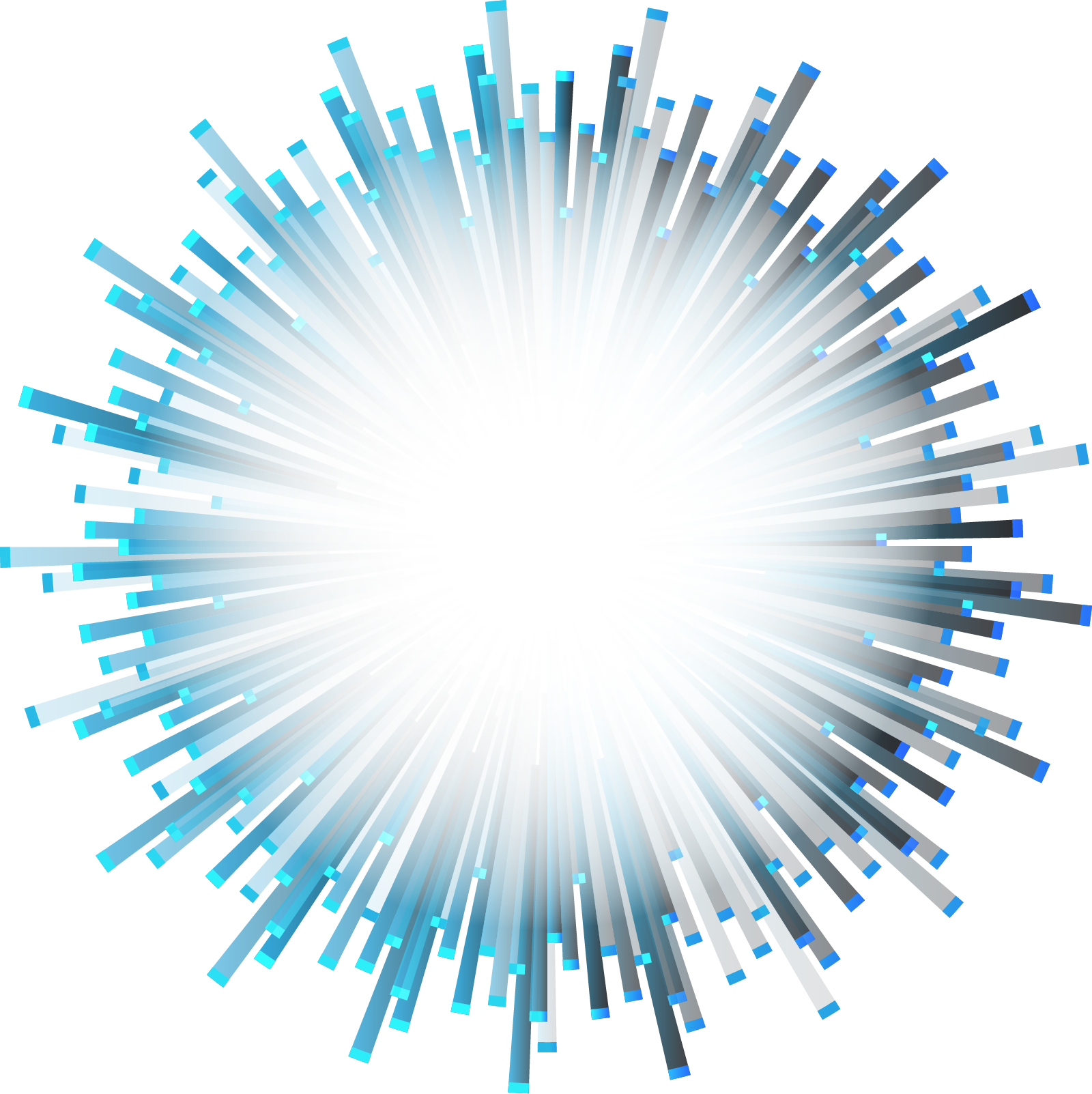 04
财务融资计划
财务融资计划
The user can demonstrate on a projector or computerprint
用户可以在投影仪或者计算机上进行演示也可以将演示文稿打印出来制作成胶片以便应用到更广泛
融资需求
融资需求
融资需求
用户可以在投影仪或者计算机上进行演示也可以将演示文稿打印出来制作成胶片以便应用到更广泛
用户可以在投影仪或者计算机上进行演示也可以将演示文稿打印出来制作成胶片以便应用到更广泛
财务融资计划
点此可添加内容点此可添加内容点此可添加内容点此可添加内容
The user can demonstrate on a projector or computerprint
（百分比）
100%
50%
（年份）
0%
2008-2010
2010-2017
2017-2020
财务融资计划
The user can demonstrate on a projector or computerprint
资金分配
点此可添加内容点此可添加内容点此可添加内容点此可添加内容
点此可添加内容点此可添加内容点此可添加内容点此可添加内容
资金分配
资金分配
资金分配
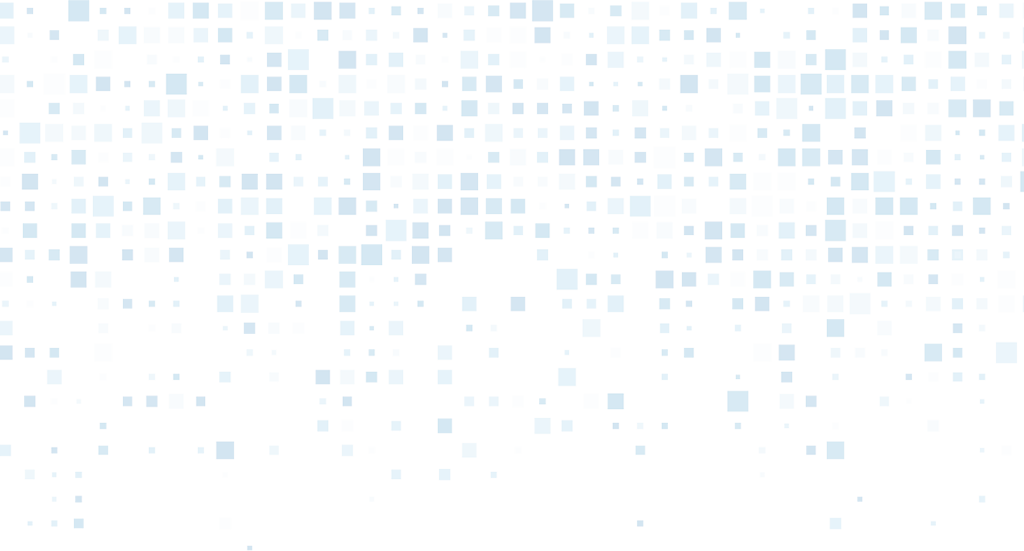 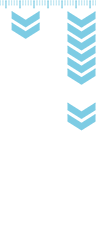 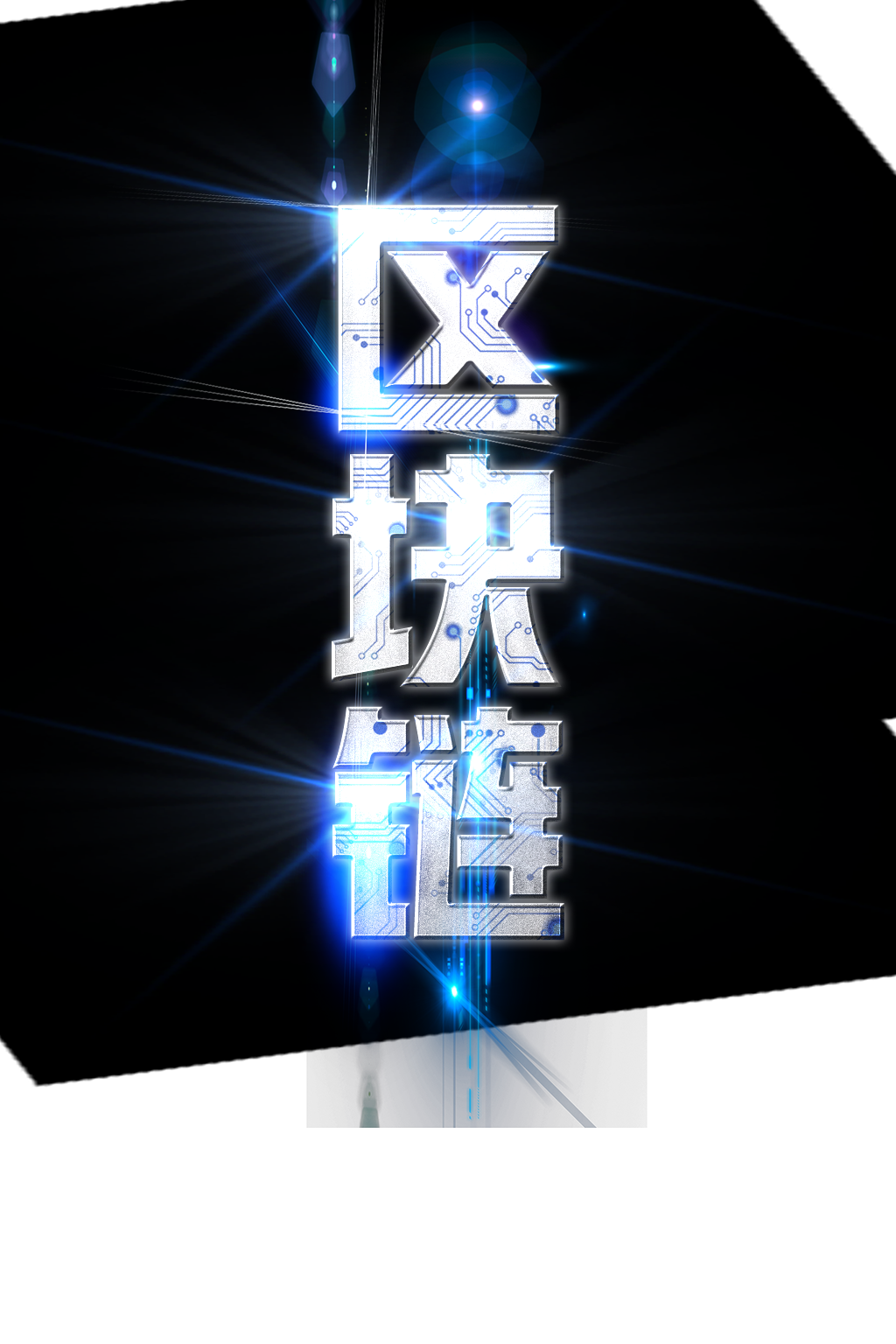 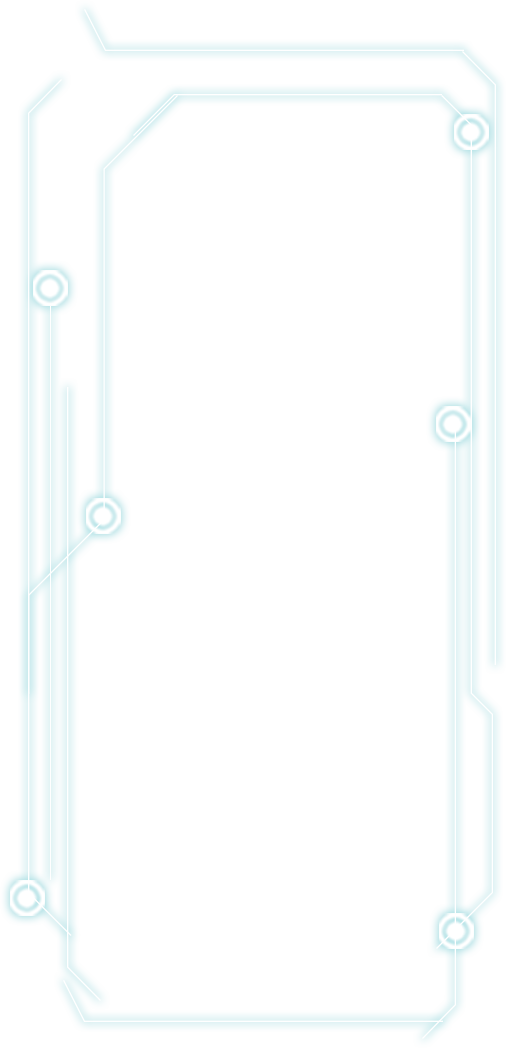 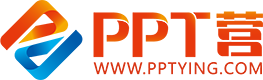 10000+套精品PPT模板全部免费下载
PPT营
www.pptying.com
[Speaker Notes: 模板来自于 https://www.pptying.com    【PPT营】]